INTRO
Play the video
[Speaker Notes: Add note to this slide]
OURACTIVITIES
transport
Sustainable cities
Rail
Aviation
Mobility
Road
Water, environment,waterway transport
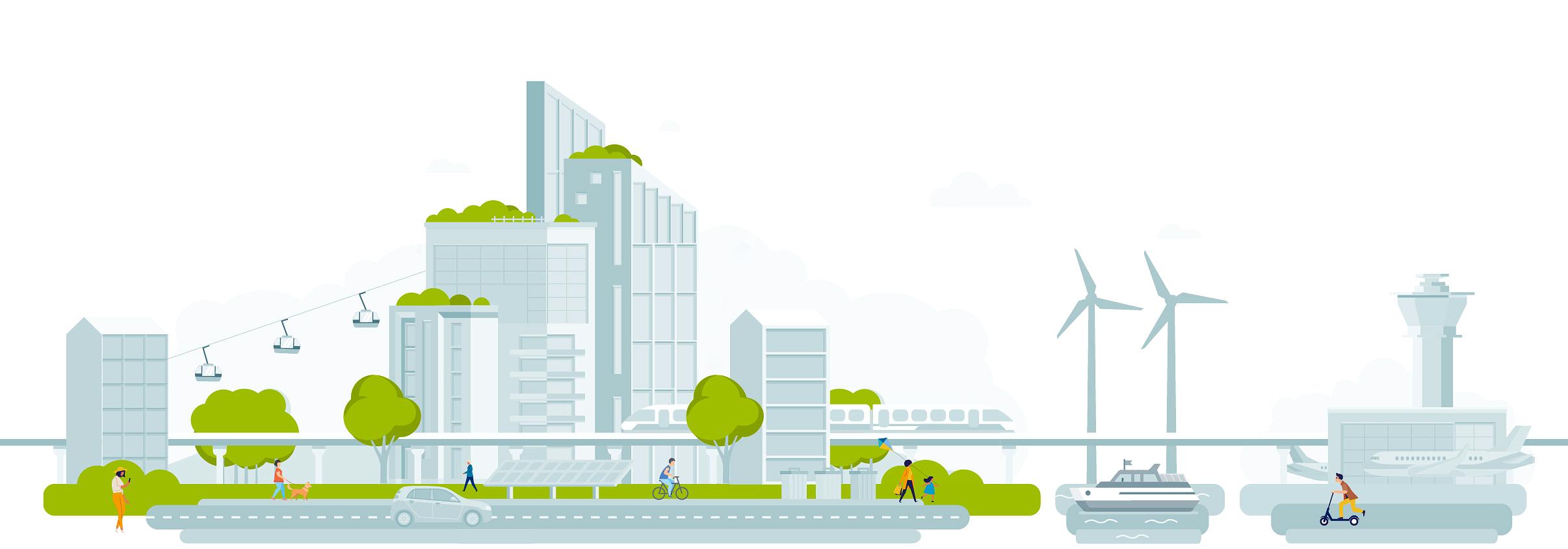 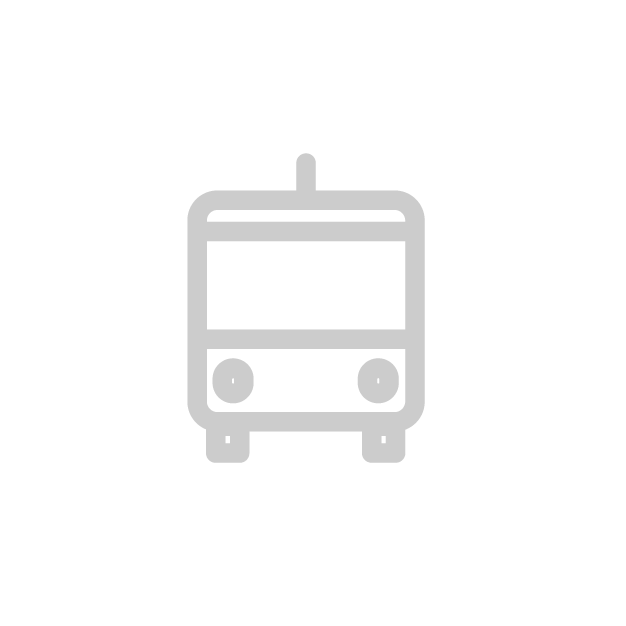 Water & energy
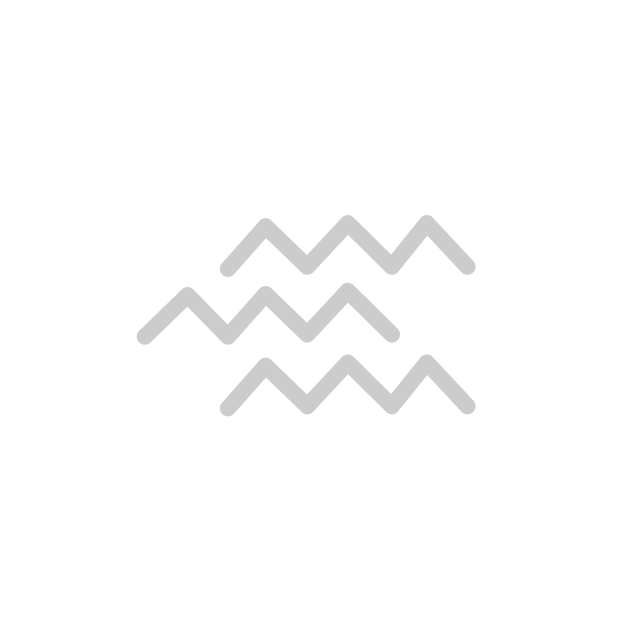 Buildings
Cities
Water
Energy
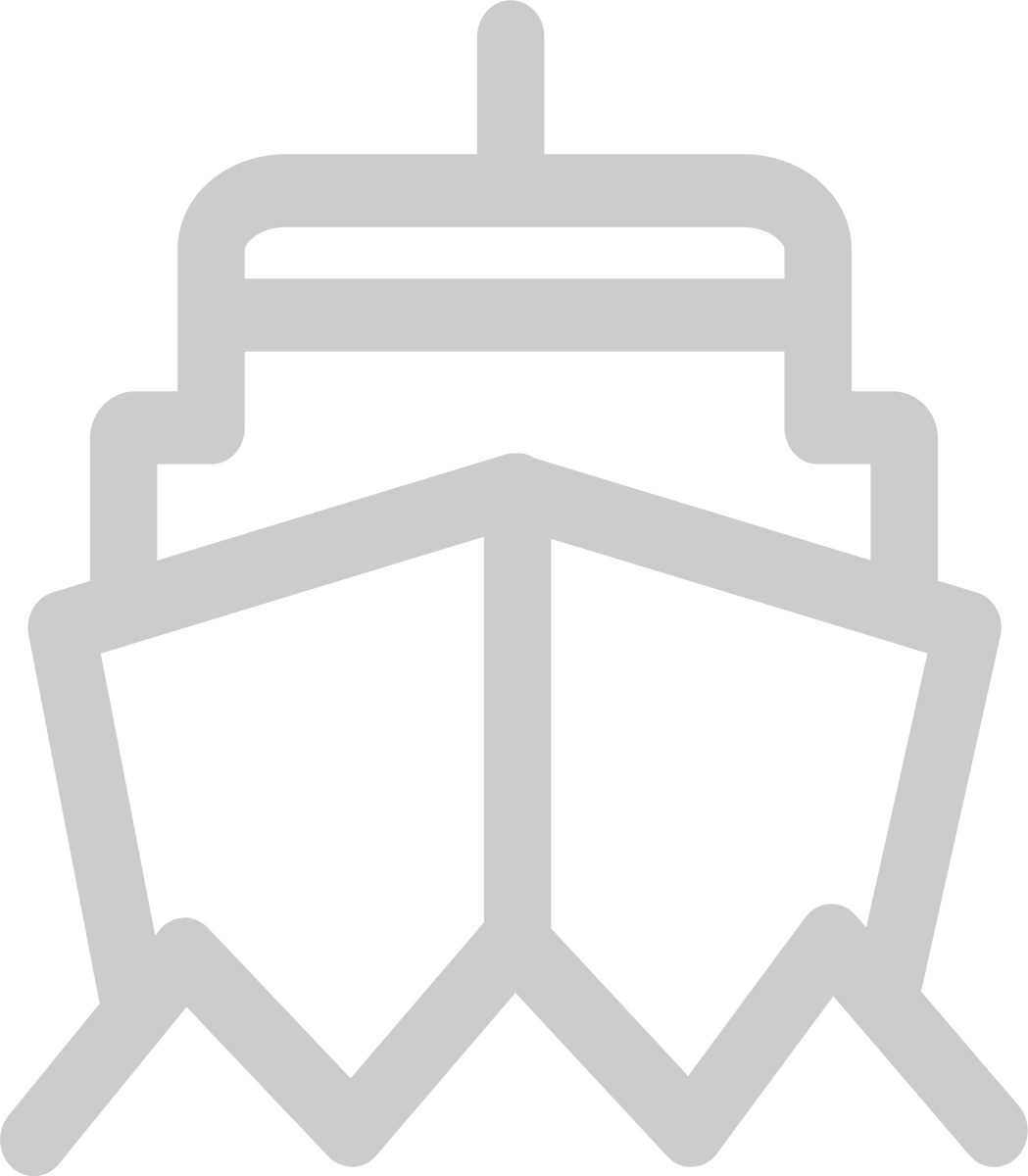 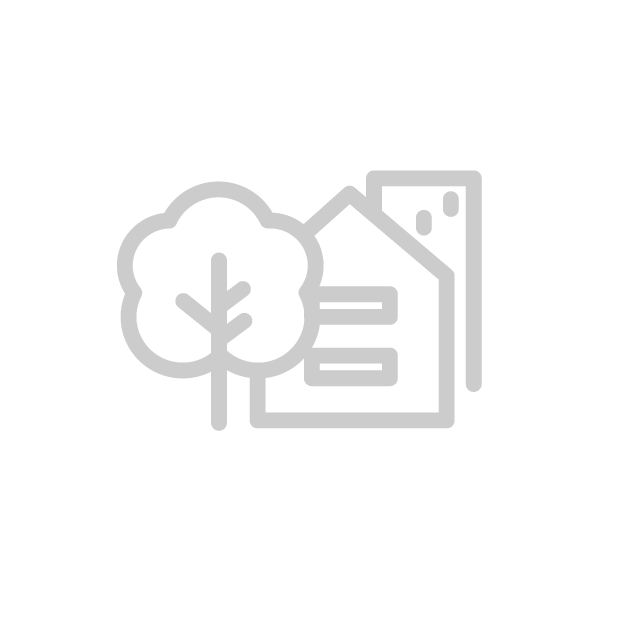 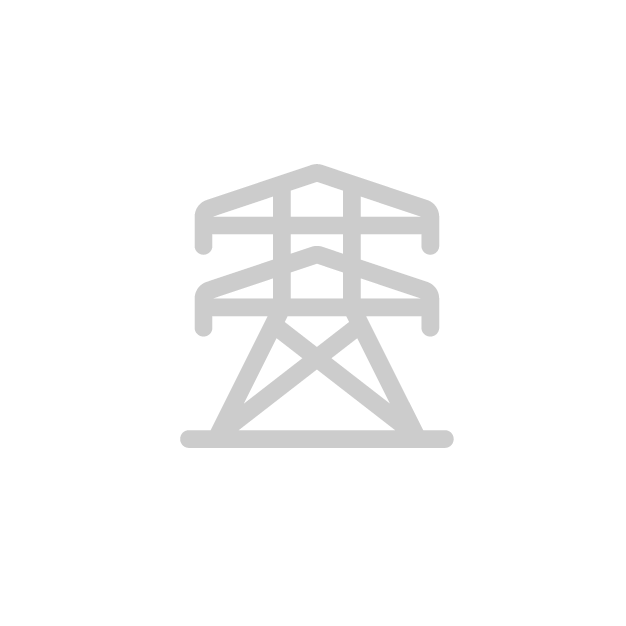 Fields of activity underpinned by cross-group areas of expertise
Environment ● Mobility and Systems ● Geotechnical & Complex Structures ● Digital
Egis,A global OFFER
Urban planning,
architecture & landscaping
Project structuring
Mobility services
Consultancy
Engineering
Operations
Turnkey
Roads
Transportation
Aviation
15,800
Rail
Buildings
Urban development
Water & Ports
Environment & Energy
Major structures
Imagine. Create. Achieve.
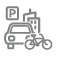 Mobility
PRESENCE WORLDWIDE
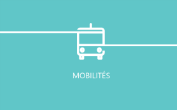 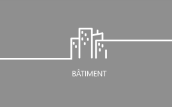 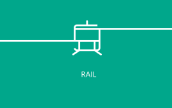 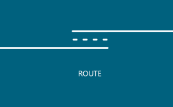 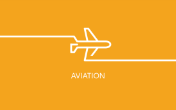 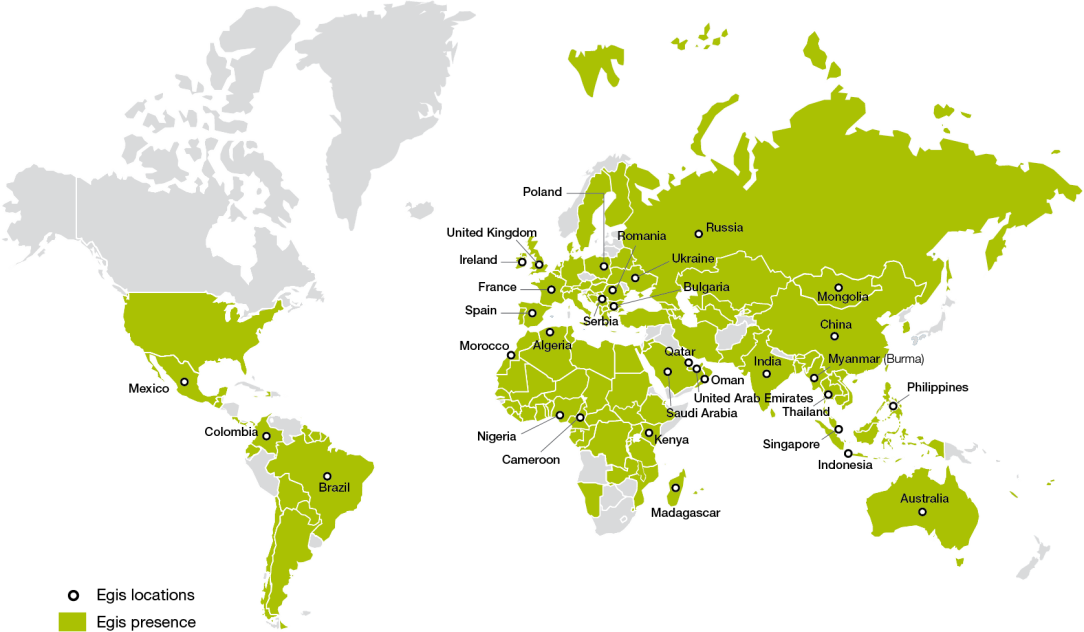 MOBILITY
ROADS & MAJOR STRUCTURES
RAIL
BUILDINGS
23%
30%
8%
17%
7%
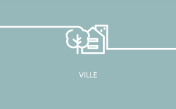 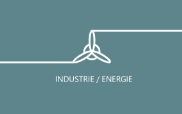 URBAN DEVELOPMENT
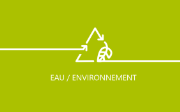 ENERGY & ENVIRONMENT
AVIATION
4%
WATER & PORTS
58% Engineering
5%
6%
42% Investment, Operation and Mobility Services
Imagine. Create. Achieve.
KEYFIGURES
2020
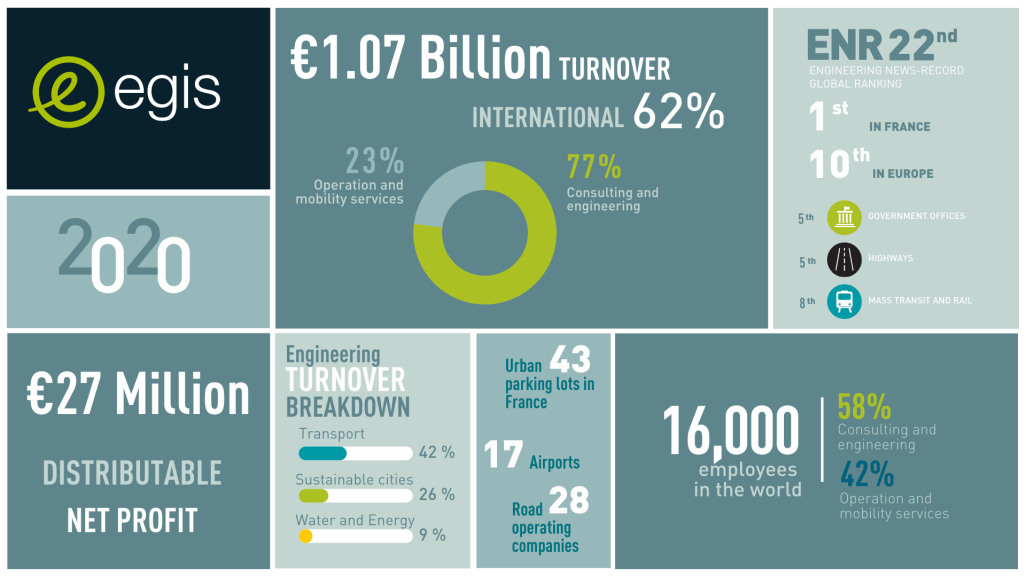 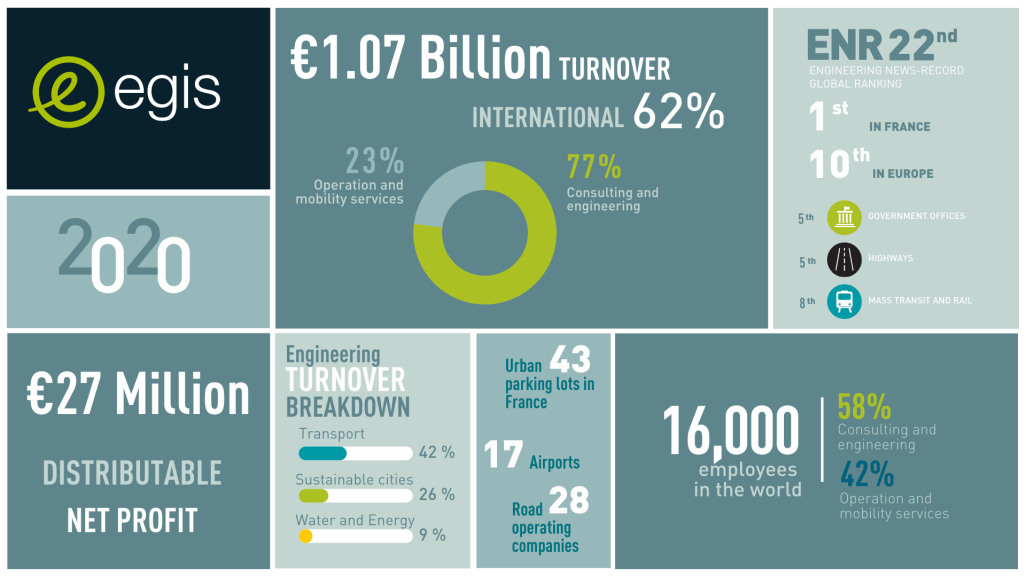 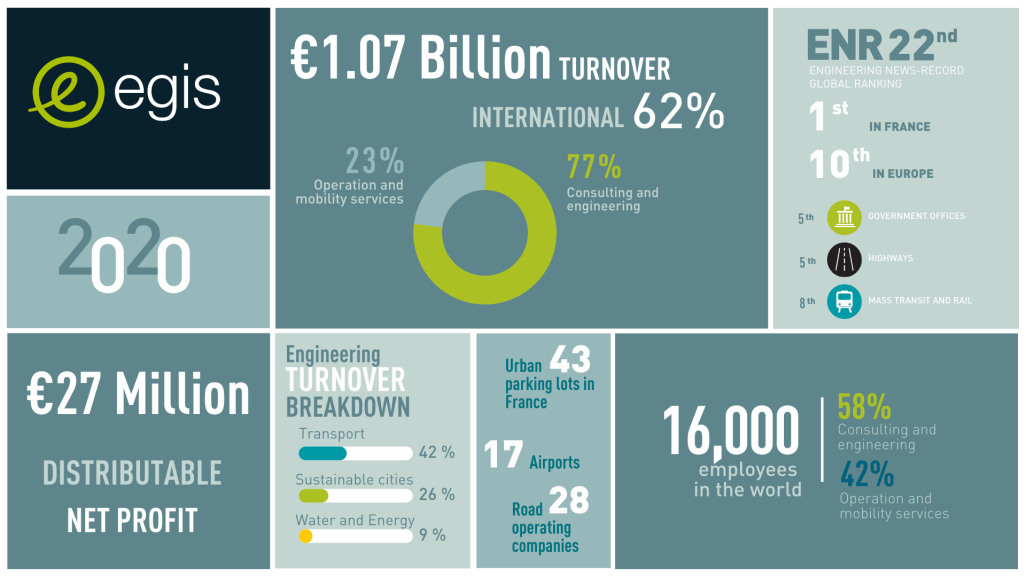 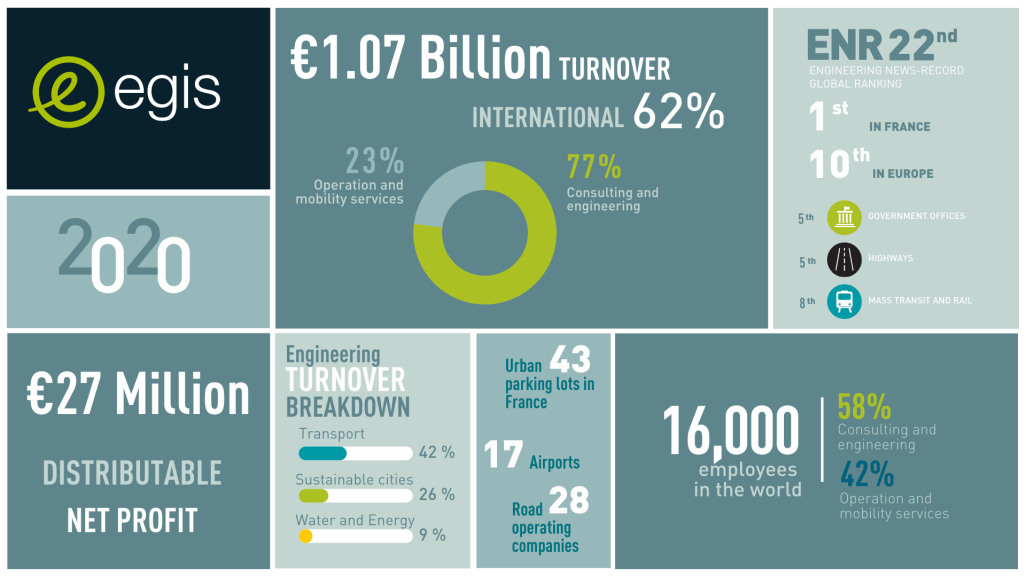 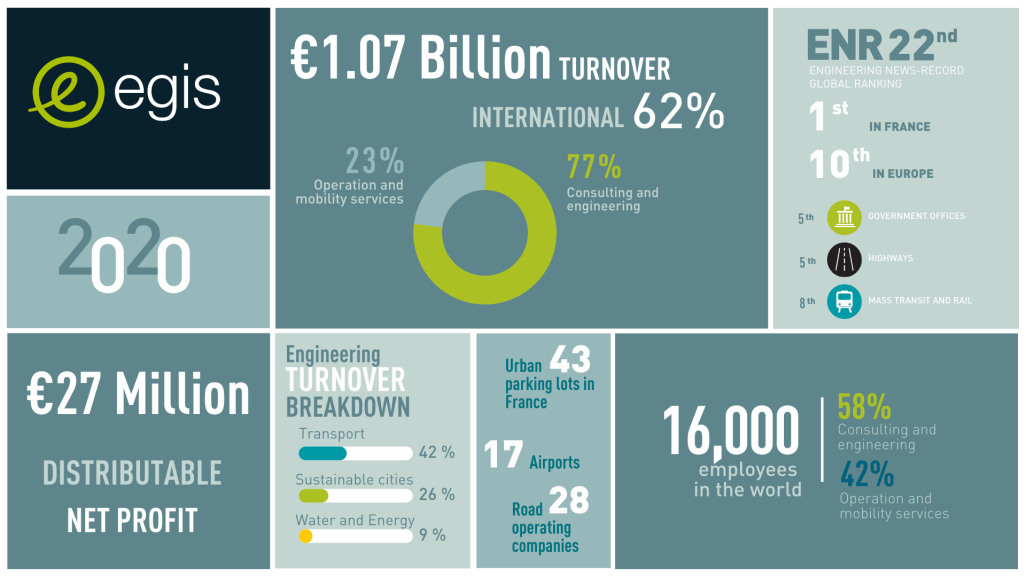 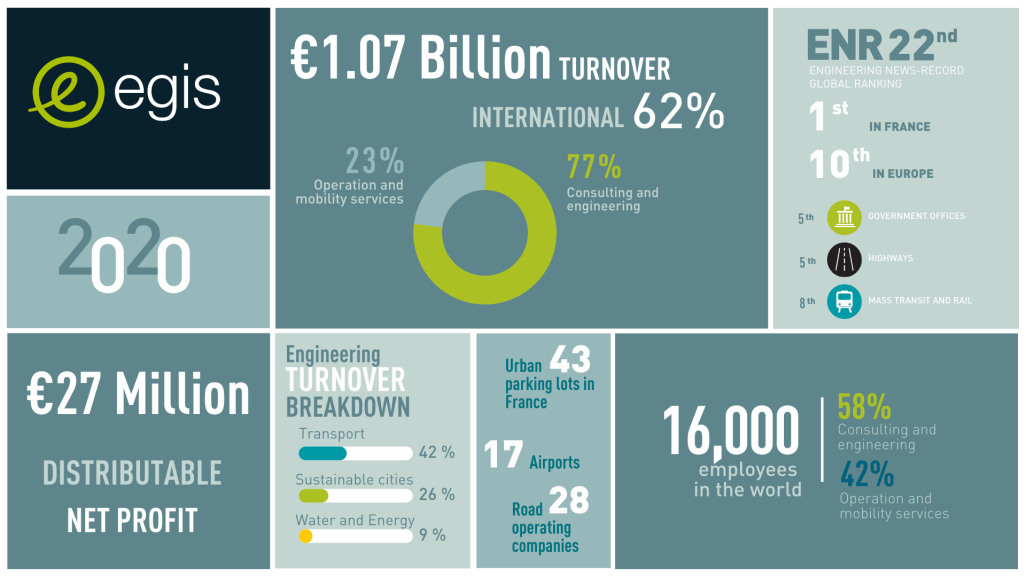 A sustainable, digital and innovative future
02.
[Speaker Notes: Type your notes]
SUSTAINABILITY : Part of our DNA & ACTIVELY LED FROM THE TOP
Develop solutions and bids that meet the challenges of Ecological and Energy Transition 
Integrating the digital transformation,
Integrating Corporate Social Responsibility (CRS) into the heart of Egis
Aligning our Sustainability plans with our client’s ambitions
Addressing four major challenges today to create a sustainable future :
Climate and energy
Biodiversity and resources
Mobility
Sustainable cities
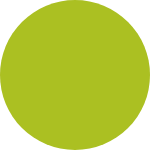 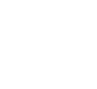 [Speaker Notes: Type your notes]
Business unitPPP INVESTMENT operation and services
03.
OUR Road NETWORK
+20
COUNTRIES
47
contracts coveringa wide range of activities
28
operating subsidiariesin different countries
4,500 km 
used daily

by 2 600 000 vehicles
and 92 km of tunnels
OPERATION
LOCAL OFFICE
10
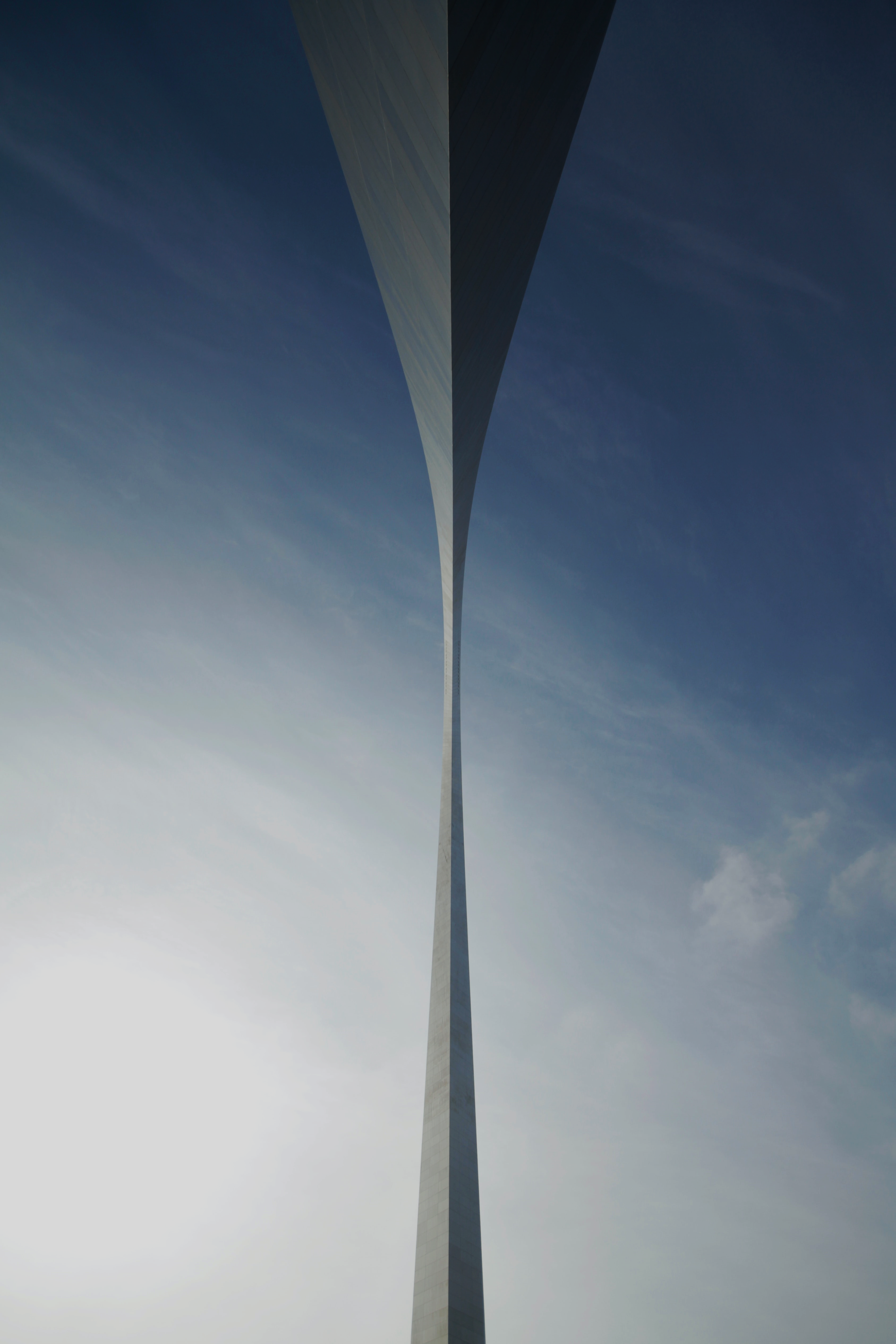 OUR markets AND SERVICES
The Business Unit PPP INVESTMENT, OPERATION & SERVICESdesigns, invests and operates complex transport infrastructure and intelligent mobility services to create value for communities.
01
02
03
INFRASTRUCTUREMANAGEMENT
to develop territories
MOBILITY &URBAN SERVICES
TO PACIFY THE CITIES
ROAD USERS SERVICES
By Easytrip
TO IMPROVE ROAD USERS JOURNEY
PPP Investment
Enforcement
Heavy good vehicles
Operation and maintenance
Electronic payment
Light vehicles and commercial fleets
Turnkey systems
On-street parking management | Free-flow tolling and tolling enforcement | Speed enforcement | Enforcement for urban cleanliness and safety | Car pooling lanes enforcement | Low emission zone and clean air zone
Toll payment solutions | Parking payment | VAT & excise | Train & ferry booking I Fuel & LNG | Telematics | Insurance
Asset management
Road | Airport | Other infrastructure: 
Rail transport, Cable car, Ports, Urban
ROAD flagship projects
01. Istanbul-Izmir Otoyol, Turkey
GIIB - O&M for 15 years // TURKEY

02. Attiki odos Motorway, Greece
Attikes Diadromes O&M partner-23years

03. Larnaka & Pafos International Airports
Operation of 2 airports for 25 years // CYPRUS
04. Golfo Centro, Mexico
Operation for 13 years // MEXICO
05. M25 motorway - UK
Concession of 30 years // UNITED-KINGDOM
Thank You
Contact : Jean Harito  
	Director Egis for Greece-Turkey

Jean.harito@egis.fr
www.egis-group.com
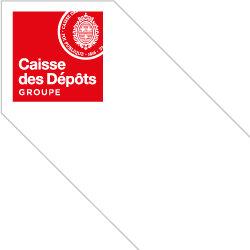 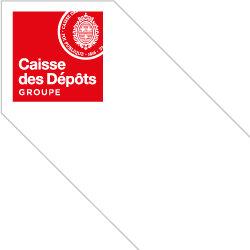 December 2021
[Speaker Notes: Type your notes]